LOS SUTRAS.53 sutras SIDHARTA GAUTAMA BUDA
Profesor FANOR LARRAÍN V.

Director Programa Asia Pacífico
Buda no es un Dios. Fue sólo un hombre que recorrió su camino por la vida un camino y nos dejó una guía o mapa moral para que lo recorramos nosotros. 
Han habido millones de budas, muchos de ellos desconocidos para el mundo. Cualquiera que haya despertado merece ser llamado Buda. Cualquiera que haya descubierto su propia vida y que haya renunciado a ser un sumiso y anulado a su Ego, ha elegido caminar y llegar a la Nirvana. Sammasati.
EL TONTO  DUERME COMO SI YA ESTUVIERA MUERTO, PERO EL MAESTRO ESTÁ DESPIERTO Y VIVE PARA SIEMPRE. ÉL OBSERVA. TIENE CLARIDAD. (BUDA). Todo está a nuestra vista o dentro de nuestro corazón; lo único que necesitamos es aprender a observar. Al observar, surge la claridad porque te vuelves más delicado, más concentrado, más enfocado. Sé sabio y observa, no hables, sólo observa y aprende. Él observa; tiene claridad. 

ATENTO ENTRE LOS DESPREOCUPADOS, DESPIERTO MIENTRAS OTROS DUERMEN, VELOZ COMO UN CABALLO DE CARRERA, DEJA A SUS COMPETIDORES ATRÁS (BUDA). Un iluminado vive la realidad tal como es en su esencia, los demás sueñan. Aunque duerma, está despierto, alerta, atento. La llama es eterna en su interior. A medida que vas transitando el camino, verás que va haciendo en carne en ti este precepto y mirarás la realidad tal cual es y no en lo que parece. Te convertirás en un ser más objetivo, para ti y los que te rodean. Y sacarás ventaja de esta transformación en tu vida diaria.  Veloz como una carrera hípica

ASÍ COMO EL ARQUERO TALLA Y HACE SUS FLECHAS RECTAS, EL MAESTRO MANEJA SUS PENSAMIENTOS DESCARRIADOS. (BUDA). ¿Quién gobierna tu vida, tú o tus sueños? Los sueños son deseos expresados en lenguaje humano, pero no existen en la realidad. Si no te dominas, si no dominas tus propios pensamientos, ¿a quién pretendes dominar entonces? Debes aprender a soñar para poder delinear el futuro y vivir la vida tuya propia, pero nunca olvidar que los sueños, sueños son. Nada más. Es la realidad presente la que nos condiciona y la que vivimos. Pensamientos descarriados.
EN ESTE MUNDO EL ODIO NUNCA HA DISIPADO AL ODIO. SÓLO EL AMOR DISIPA AL ODIO. ESTA ES LA LEY, ANCESTRAL E INAGOTABLE. (BUDA). 
La luz disipa la oscuridad, y la oscuridad que es el odio. ¿Cómo ganar la luz? A través de la meditación. Desapégate de los resultados que generan odio. Gana el silencio, así entrará la luz en tí y el odio te será indiferente. Estamos muy acostumbrados a odiar en nuestra vida producto de nuestro ego. Busquemos el origen de nuestro odio, y encontraremos la paz. La gran sorpresa será descubrir que no odiamos a los demás sino a nosotros mismos. Sólo el amor disipa el odio. 

 TÚ TAMBIÉN PASARÁS A MEJOR VIDA. ¿CÓMO PUEDES PASARTE LA VIDA PELEANDO? (BUDA). 
La vida es muy corta como para gastarla inútilmente peleando. Mejor usa tu tiempo y tu energía en meditar para ganar la felicidad. Transfórmate en luz entrando en el silencio de la mente. En la muerte todos nos nivelamos; ¿para qué pelear entonces? ¿qué ganamos con desperdiciar de este modo nuestras energías? 

UNA MENTE MÁS ALLÁ DE LOS JUICIOS OBSERVA Y COMPRENDE. (BUDA). No entres en consideraciones de qué esta bien y qué esta mal, porque si lo analizas estarás dividido. te convertirás en un hipócrita. Elije una actitud de atención consciente, simplemente observa ambas opciones pero no elijas. Simplemente observa. 

EL TONTO  QUE RECONOCE SERLO ES MUY SABIO. EL TONTO  QUE SE CREE UN SABIO ES SIN DUDA UN TONTO . (BUDA). Al tonto sólo le interesa una cosa: su ego. A menos que tengas algo que puedas llevarte más allá de la muerte, no tienes nada en absoluto; tus manos están vacías.
EL VIENTO NO PUEDE AGITAR UNA MONTANA. EL ELOGIO NI LA CULPA MUEVEN AL HOMBRE SABIO. (BUDA). Ser sabio no consiste en tener conocimientos. Ser sabio significa realizar algo con tu consciencia. La sabiduría es experiencia,  vivir el presente, el aquí y ahora, a plenitud, escapando del futuro inexistente. El futuro es una trampa de la mente. Pensar en el futuro nos hace evadirnos de la realidad. 

EL SILENCIO NO PUEDE HACER DE UN TONTO UN MAESTRO. (BUDA). Aunque debes permanecer en silencio, no es el silencio el que te dará sabiduría sino la consciencia. El silencio solamente te permitirá observar mejor, ser un mejor testigo. Pero no te dará conocimiento. Sólo el llegar a niveles superiores de consciencia te hará un Maestro y enriquecerá tu vida. 

MIRA HACIA ADENTRO: COMO ASCIENDE Y DESCIENDE. QUE FELICIDAD! QUE GRATO SER LIBRE! (BUDA).  La libertad viene mediante la Meditación. Al meditar desciendes a las profundidades de tu Yo, y desde ahí vuelves con un nivel más alto de consciencia. Meditando te vas haciendo libre. Mientras más Medites, más grata será tu vida y más disfrutarás de tu libertad.
FELICIDAD O TRISTEZA; CUALQUIERA QUE TE ACONTEZCA, SIGUE TU CAMINO INTACTO, DESAPEGADO. (BUDA). 
Observa la vida como si le estuviera sucediendo a otra persona. El sabio muere y sigue observando su cuerpo muerto; si puedes hacerlo, has ido más allá de la muerte. Desapegado… 

AÚN ESTANDO EN UN BOSQUE VACÍO ÉL ENCUENTRA DISFRUTE PORQUE NO DESEA NADA. (BUDA). 
Debes perseguir la libertad, ese estado de conciencia libre de todo deseo, no encadenado a ningún deseo, no presa de ninguna avaricia. Debes llegar al estado de no-mente, esa vaciedad positiva, libre, espaciosa, ilimitada. Si llegas a ella, disfrutarás. Vaciar tu mente es equivalente a ir vaciando una habitación: mientras más muebles saques, más espaciosa te parecerá. 

MEJOR QUE MIL PALABRAS HUECAS ES UNA PALABRA QUE APORTA PAZ. (BUDA). Debes luchar en contra de tu mente; está más interesada en el conocimiento que en la sabiduría. El amor y todo lo bello no necesita información, necesita observación y consciencia.
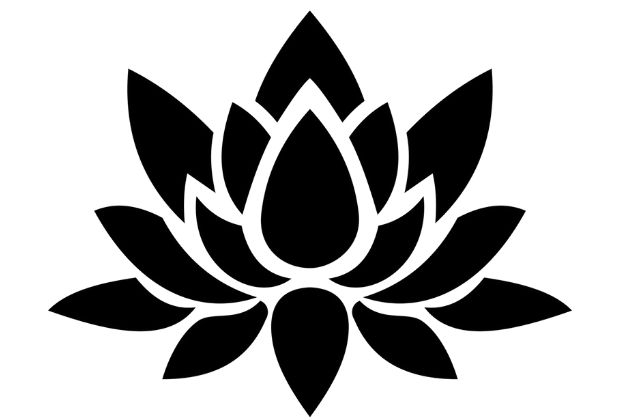 VIVE EN EL GOZO, EN PAZ, AÚN ENTRE LOS PREOCUPADOS. (BUDA). Tu no puedes cambiar al mundo, por lo tanto no te empeñes en hacerlo. Vive tu vida propia, no la de los demás. Preocúpate de tu verdadera riqueza, la del espíritu. 

LIBÉRATE DE LOS APEGOS. (BUDA).  Si no te aferras a nada, ¿cómo puedes ser infeliz? No te aferres a las cosas o a las personas porque ellas cambian, y muchas veces lo hacen en direcciones distintas a las que esperabas. Entrega amor por el amor mismo, por lo que te beneficia. No por la recompensa que pudiera traer esa entrega. No te apegues a nada, ni tampoco te conviertas en un vago simplemente, vive tu propia vida. Se sabio en tu vivir. Libertad.

CON AMABILIDAD SUPERA LA IRA. CON GENEROSIDAD SUPERA LA MEZQUINDAD. CON LA VERDAD SUPERA LA DECEPCIÓN. (BUDA). Transforma lo negativo en positivo. La sociedad te prepara para lo negativo, te reprime, te empuja por los caminos de la represión. Una persona inteligente no le sirve a la sociedad, ya que lo que necesita son personas obedientes, no inteligentes. Vive tu vida inteligentemente. Superación.
LOS SABIOS NO DAÑAN A NADIE, SON MAESTROS DE SUS CUERPOS Y SE DIRIGEN A TODO EL MUNDO SIN LÍMITES, VAN MÁS ALLÁ DE LA PENA. (BUDA). Sabio no es el que sabe mucho sino el que comprende y entiende mucho. No es el instruido sino el consciente. Transfórmate en sabio. Cuando vivas tu vida, usa la sabiduría no la erudición. Que sea el corazón el que te guíe, no la mente.

ERES COMO LA HOJA AMARILLA. LOS MENSAJEROS DE LA MUERTE ESTÁN CERCA. VAS A REALIZAR UN LARGO VIAJE. ¿QUÉ LLEVARÁS CONTIGO? (BUDA). En la terminología de Buda, la hoja amarilla representa la muerte. Las únicas cosas importantes de la vida son el nacimiento y la muerte. El primero ya pasó, así que ¿para qué pensar en eso? La muerte está por llegar, en cualquier momento. No avisa. ¿Qué has hecho entre esos dos acontecimientos? ¿Perdiste el tiempo cabalgando en el ego y cayendo en las trampas de la mente? ¿Te has preparado para el acontecimiento más importante de tu vida, el único que es tuyo propio, el único que vas a interpretar tal cual tú eres? 

 NO TE ENTRETENGAS CON AQUELLOS QUE TIENEN UN HOGAR NI TAMPOCO CON LOS DESCARRIADOS. NO QUIERAS NADA, VIAJA EN SOLITARIO. (BUDA).  La vida es insegura por naturaleza propia, por lo tanto es de simple lógica: aquellos que quieren estar más vivos, tienen que vivir en la inseguridad. Cuanto mayor sea tu inseguridad, mayor será tu vitalidad; cuanto mayor sea la falacia que conocemos como seguridad, menor será tu vitalidad. Y para vivir la inseguridad y dominarla hay que vivir en la soledad; hay que aprender a vivir con uno mismo. Viaja en solitario
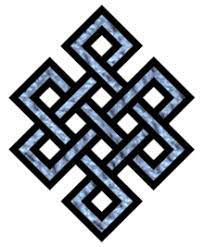 VIVE EN EL AMOR. HAZ TU TRABAJO. PON FIN A TUS PESARES. (BUDA). El universo te creó para que seas creador. Te asignó la tarea de ser y hacer cada vez mejor. Ese es tu trabajo, y a tí te corresponde elegirlo: pintarás, levantarás casas y puentes, dirigirás legiones, tú debes elegir lo que seas tu mismo. Pero nada se logra si esa elección no se hace en un ambiente de amor, de negación del ego. Debes hacer tu trabajo en la soledad, rodeado de la belleza del silencio, sin pesares ni sufrimientos.

 EL CAMINO NO ESTÁ  EN EL CIELO. EL CAMINO ESTÁ EN EL CORAZÓN. (BUDA). No busques fuera de tí. No sigas a los que dicen ser el camino. Sigue tu propia consciencia, busca tu propio Yo, y se tu mismo. Todo va y todo viene, todo llega y todo pasa. La vida es un flujo siempre cambiante; la consciencia es lo único inamovible, eterno. Busca tu propia consciencia y ganarás la libertad. Todo está dentro de tí. 

TODO SURGE Y DESAPARECE. PERO QUIEN DESPIERTA, LO HACE PARA SIEMPRE. (BUDA). Tienes 2 maneras de vivir: cayendo o creciendo. Caer es fácil porque te ayuda la gravedad, la sociedad, la multitud, los que te acondicionan. Para caer basta con dejarse estar, dejarse dirigir, ser obediente. Pero crecer es difícil. Para crecer hay que desobedecer, hay que vencer el ego, vencerse a uno mismo, evolucionar. Hay que ser un solitario, un individualista. El ser humano es el único que desarrolló una consciencia; todos la tenemos pero pocos la buscan y encuentran. Si emprendes el camino y logras conocerte y vivir tu propia vida, vivirás para siempre.
SI DETERMINAS TU RUMBO POR LA FUERZA O CON PRISA, TE PIERDES EL CAMINO DE LA LEY. (BUDA). La fuerza o la prisa están marcadas por el Ego. Siempre quiere salir con la suya; quiere dominar. Y al hacerlo, nos domina a nosotros. Si nos dejamos llevar por el Ego, entonces no podremos vivir en forma relajada, no podremos vivir existencialmente. El Ego ahoga nuestra capacidad de sentir, de ser conscientes, y si lo aceptamos y no luchamos contra él, no podremos vivir la belleza que la existencia nos tiene preparada. No podremos disfrutar ni de la belleza ni del amor ni de nada que signifique bendición en nuestra vida. 

 TRANQUILAMENTE CONSIDERA QUÉ ESTÁ BIEN Y QUÉ ESTÁ MAL. ACEPTANDO TODAS LAS OPINIONES POR IGUAL, SIN APRESURAMIENTO, SABIAMENTE, OBSERVA LA LEY. (BUDA). No pienses, no juzgues, observa el devenir de tu vida y lo que la afecta. Se un testigo, aunque seas participante. No tomes causa ni partido. No adoptes prejuicios. La vida es lo que es y debes aceptarla. Luchar contra lo que te incomoda significaría que el Ego está triunfando, y si te dejas llevar perderás la consciencia de tu existencia. Sin apresuramiento.

PERMANECE EN SILENCIO, LLENO DE AMOR Y SIN MIEDO. (BUDA). El silencio es el alimento de la soledad, y es el que debes comer. La soledad es tu compañera, regocíjate con ella. No tengas miedo porque el miedo viene del Ego y se origina en una mala interpretación de la muerte. Debes ser solo y vivir tu vida silencioso, y lleno de amor. En la medida que el amor te colme, perderás el miedo porque anularás el Ego.
TODO SURGE Y DESAPARECE. UNA VEZ COMPRENDES ESTO, ESTÁS POR ENCIMA DE LA PENA. ES EL CAMINO DEL RESPLANDOR. (BUDA). Todo es cambio. La vida es cambio. Todo surge, se desarrolla, y desaparece. Todo tiene su propio camino, su propia manera de ser. Por lo tanto, no te alteres ni preocupes porque lo que ahora te acongoja mañana te hará feliz; y lo que hoy te da felicidad mañana será tu fuente de tristeza. Vive como un espectador, no como un participante. 

LA EXISTENCIA ES TRISTEZA. COMPRÉNDELO Y VE MÁS ALLÁ DE LA AFLICCIÓN. ESE ES EL CAMINO DE LA LUMINOSIDAD. (BUDA). Al existir quieres tener. El apego nace del solo hecho de existir. Y el apego trae tristeza porque es pasajero. Toma las cosas, las personas, vive las circunstancias, pero no te apegues a ellas. Sólo disfrútalas. Simplemente vive el camino de la luz. 

CONTROLA TUS PALABRAS. (BUDA). La mente está llena de palabras, las más de las veces innecesarias. Acostúmbrate a pensar lo necesario y a hablar lo mínimo. Se concreto. Se breve. Habla lo necesario, lo que tenga sentido. Recuerda siempre que las palabras tienen poder y que ese poder puede volverse en contra tuya.
CONTROLA TUS PENSAMIENTOS. (BUDA). Los pensamientos están en tu mente, y son un caos. Van y vienen sin ningún sentido. Inventas cosas o las interpretas y tus pensamientos vuelan solos. Tus pensamientos son tus carceleros. Piensa solamente cuando quieras hacerlo. Aprende a conectarte y a desconectarte. La 12 Meditación consiste en aprender a desconectarte y a dejar tu mente en vacío, sin pensamientos. 

LA MUERTE SORPRENDE AL HOMBRE QUE ATURDIDO Y DISTRAÍDO POR EL MUNDO, SÓLO SE PREOCUPA DE SU REBAÑO Y SUS HIJOS. LA MUERTE LO ATRAPA COMO UNA AVALANCHA ARRASA UNA ALDEA DORMIDA (BUDA). Vivimos rodeados de cosas pequeños logros alimentados por el Ego. Generalmente no vivimos, sólo respiramos. Debemos vivir en alerta y preocupados por lo importante. Debemos conocer qué es lo que quiere nuestro Ser y hacia allá dirigirnos. Si no, cuando llegue la muerte y miremos hacia atrás, veremos la nada: nada hemos hecho en esta vida, y todo aquello que nos enorgulleció, no lo podemos llevar. No ha servido de nada el vivir. 

SI ERES FELIZ A EXPENSAS DE LA FELICIDAD DE OTRO, ESTÁS ATADO PARA SIEMPRE (BUDA). La felicidad a costa de otro no es felicidad, es posesión. Todo lo que poseas aquí, es a expensas de otro, y por lo tanto es una posesión manchada. Para ser feliz debes saber disfrutar, y el verdadero disfrute se da en la libertad y en la inseguridad, de uno mismo, no de otra persona. Desapégate, piensa y vive sólo en la acción, no en el resultado.
Y QUE LARGO ES EL CAMINO PARA EL VIAJERO, ERRANDO A TRAVÉS DE TANTAS VIDAS! PERMÍTELE DESCANSAR, NO DEJES QUE SUFRA, NO LO DEJES CAER EN EL SUFRIMIENTO. (BUDA). Vives tantas vidas y todas al mismo tiempo… con seguridad debes estar cansado. Si vivir la propia cansa, imagina cómo cansará vivir las vidas ajenas. Descansa, que la felicidad nace en un corazón descansado. 
ZAZEN SIGNIFICA ESTAR SENTADO, SIN HACER NADA. (BUDA). Deja que estas tres palabras se sumerjan en tu corazón y permitan que sigas adelante. Estás detrás de un paraíso; lo encontrarás sentado, relajado, y trabajando en tu propio yo. Siéntate. Descansa
 HAZ LO QUE TENGAS QUE HACER RESUELTAMENTE, CON TODO TU CORAZÓN. EL VIAJERO QUE DUDA, ÚNICAMENTE LEVANTA POLVO EN EL CAMINO. (BUDA). Sólo existe una manera de avanzar, y es con el corazón. Con la mente no puedes hacerlo porque son muchas, y es mucha carga. Para avanzar es sin dudas, y la duda habita en la mente, no en el corazón. La duda te mantiene fragmentado; sólo el corazón te une.
 SI NO PUEDES CALMARTE, QUÉ PODRÁS APRENDER JAMÁS? CÓMO LLEGARÁS A SER LIBRE? (BUDA). Afronta tú solo tu ida y tu realidad, y hazlo en paz contigo mismo y con los demás, con tu pasado. Debes buscar y lograr la paz si quieres caminar. El que pretende avanzar por caminos pedregosos, por precipicios, y lo hace inquieto, se desbarranca. 
 OBSERVA LO QUE ES. OBSERVA LO QUE NO ES. SIGUES EL CAMINO VERDADERO. (BUDA). Caminar por el camino de las interpretaciones y los decires es caminar por un camino falso, que te lleva adonde los otros quieren que llegues, no donde quieres ir tú. Para seguir el camino correcto debes identificar la realidad tal cual es, no la que aparece tras cristales. La realidad es lo que es, no lo que parece. Ese es el camino.
ES DULCE VIVIR ARDUAMENTE Y SER DUEÑO DE TI MISMO. (BUDA). La vida hay que vivirla, no mirarla. Y eso sólo lo hacen los que viven vidas propias, no vidas ajenas.

LA SABIDURÍA ES DULCE Y TAMBIÉN LA LIBERTAD. (BUDA).  No gastes tu tiempo en cosas que son innecesarias. Piensa en lo esencial, en lo intrínseca y no te inquietes por lo accidental. Se libre y piensa en lo de verdad necesario. 

SÉ UN MAESTRO EN TODO LO QUE HACES, LO QUE DICES, LO QUE PIENSAS SÉ LIBRE. (BUDA). Imita a los maestros, pero no sólo repitas. 
      Si Tú eres único y especial. ¿Qué es lo especial en ti?
TU ESCLAVO DEL DESEO, FLOTA CON LA CORRIENTE. PEQUENA ARAÑA, PÉGATE A TU TELA. O SI NO, ABANDONA TUS PESARES EN EL CAMINO. (BUDA). Puedes abandonarlo todo, riquezas, familia, amores, pero no puedes abandonar tus penas. Ya las llevas dentro de tí. Al final, tú eres tus penas. Te gusta sufrir? Por qué no te apegas a tu felicidad? 



PARA NO PERTURBAR TU SOSIEGO, NO RECHACES LO QUE TE DAN, NI TIENDAS LA MANO PARA TOMAR LO QUE DAN A OTROS. (BUDA). Crees que el mundo te debe algo, pero no te debe nada. Todo lo que has hecho lo has hecho por ti por tu Ego y por tu ignorancia. Nadie te pidió nada. No esperes agradecimientos.
AQUIETA TU MENTE. REFLEXIONA. OBSERVA. (BUDA). Lee estos Sutras y reflexiona. Mil flores se abrirán a tu paso: libertad, dicha, verdad, sabiduría, inocencia, pureza. Verás que la primavera serás tú. Mira tu vida desde afuera, como observador, no como protagonista. Quédate quieto, y sé testigo, un testigo consciente, que todo lo demás te llegará por la acción del Universo.

TODO LO SIGNIFICATIVO ESTÁ CONTENIDO EN UNA SOLA PALABRA: SAMMASATI. (BUDA).
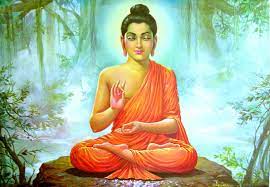 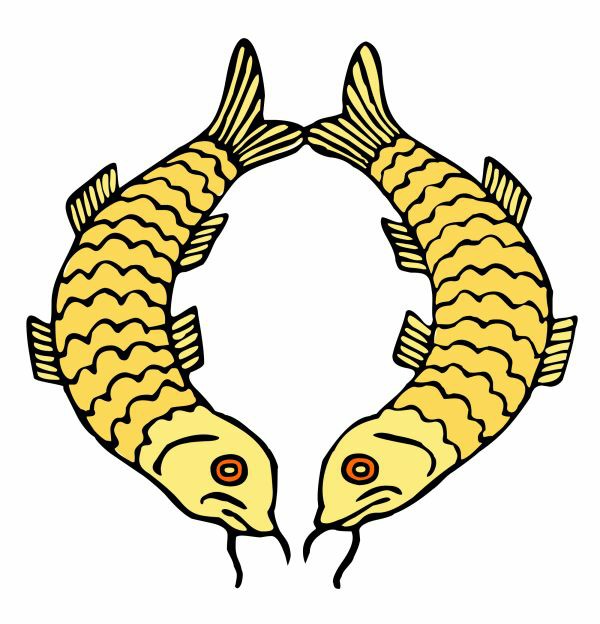 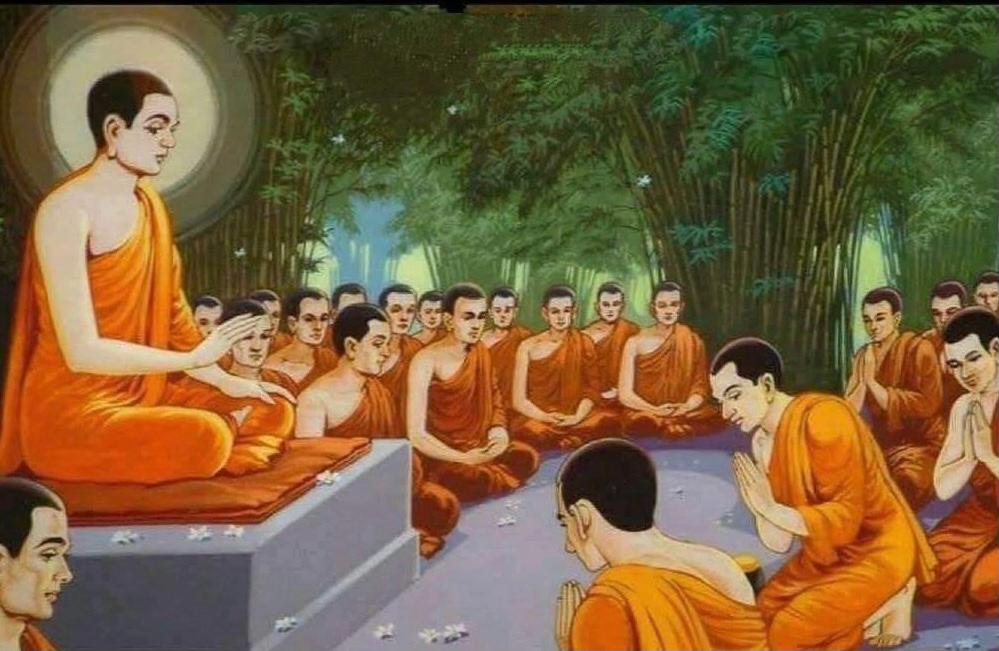 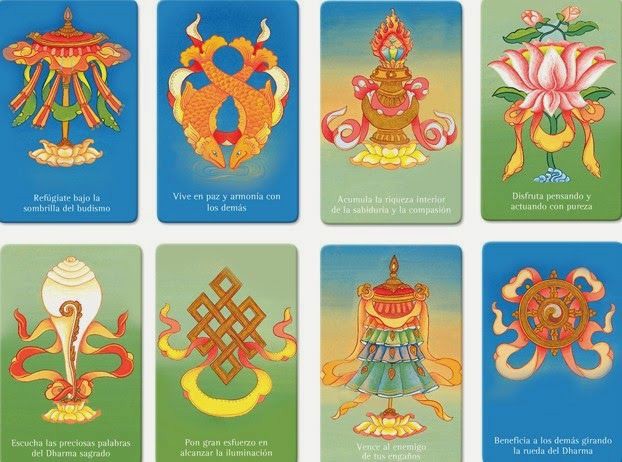